ГЕОТЕРМАЛЬНА ЕНЕРГІЯ (практична)
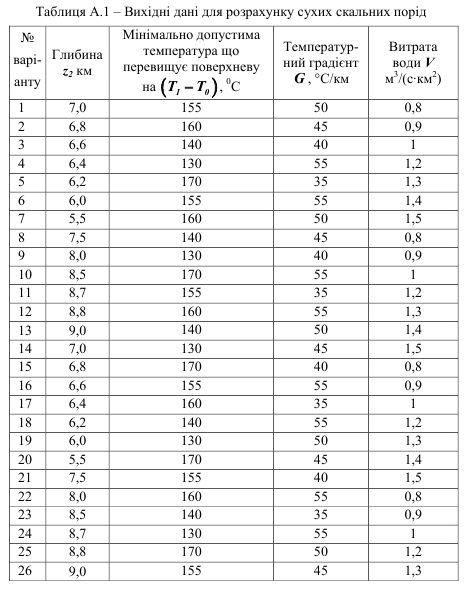 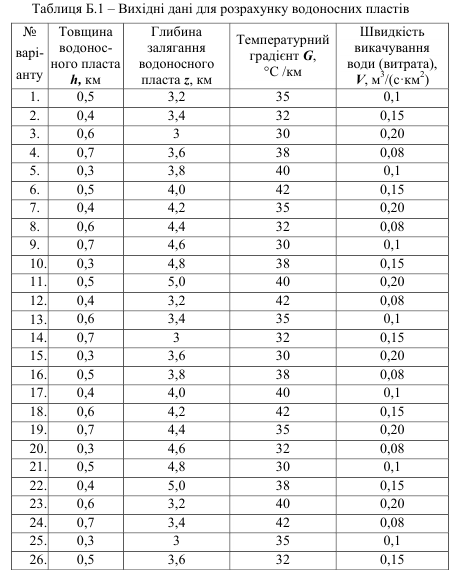